جامعة الموصل كلية الإدارة والاقتصاد             قسم الإدارة الصناعية
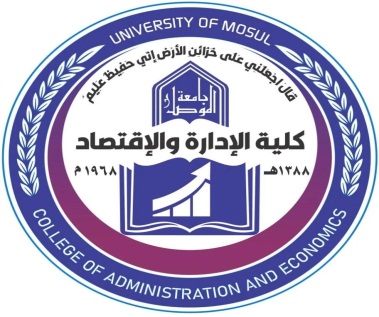 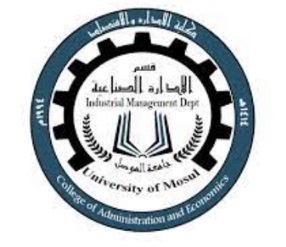 محاضرات مادة مبادئ المحاسبة/ 1
المرحلة الاولى
2023-2024
( أسس تحليل العمليات المالية)القيد المفرد
اعداد 
م.م. ثانية اسماعيل ذنون
(أسس تحليل العمليات المالية)القيد المفرد
تتبع هذه الطريقة في المنشآت الصغيرة التي يكتفي فيها صاحب المنشأة بتسجيل العمليات المالية المتعلقة بالأشخاص الذين يتعاملون مع المنشأة ( العملاء ( او تتعامل معهم المنشاة ( الموردون ) وما يترتب على هذا التعامل من مقبوضات نقدية ترد منشأة أو من مدفوعات نقدية تخرج منها

فوفقا لهذه الطريقة ، يقتصر تسجيل العمليات المالية بدفاتر المنشأة على مايلي :

العمليات المتعلقة بحركة النقدية الواردة للمنشأة في صورة مقبوضات او الصادرة منها في
صورة مدفوعات العمليات المتعلقة بالعملاء الذين تبيع لهم المنشأة بضائعها أو منتجاتها ، حيث يتم تسجيل المبيعات الأجلة التي تتم بالنسبة لكل عميل على حدة والمقبوضات التي حصلها المنشأة منها - العمليات المتعلقة بالموردين الذين تشتري منهم المنشأة البضائع او المنتجات التي تتعامل فيها حيث يتم تسجيل المشتريات الأجلة التي تمت من كل مورد على حدة والمدفوعات التي سددتها المنشأة له.
البيانات التي يمكن الحصول عليها من دفاتر المنشأة في اي وقت لا تتضمن سوى :- النقدية الموجودة بالصندوق .- الديون المتحققة للمنشأة تجاه عملائها (المدينون).- الديون المستحقة على المنشأة لمورديها (الدائنون).
معادلة القيد المفرد تتضمن الاتي:-صافي المركز المالي في اول الفترة= مجموع الموجودات في اول الفترة – مجموع المطلوبات في أول الفترة . صافي المركز المالي في آخر الفترة= مجموع الموجودات في آخر الفترة – مجموع المطلوبات   في آخر الفترة .   صافي ربح الفترة= صافي المركز المالي في آخر الفترة - صافي المركز المالي في أولها .صافي خسارة الفترة = صافي المركز المالي في اول الفترة - صافي المركز المالي في آخرها.
مثـال.................نفرض ان احدى المنشات تتبع طريقة القيد المفرد في تسجيل عملياتها وقد امكن الحصول على البيانات الاتية عن سنة 2018 :الموجودات والمطلوبات في اول السنة واخرها:                         1/1/2018                31/12/2018		ــــــــــــــــــــ             ــــــــــــــــــــــــالف دينار                  الف دينار                    الف دينار  ــــــــــــــ                 ـــــــــــــــ                   ـــــــــــــــــ          اثاث                         600                        700بضاعة                    4000                       5000  مدينون                    1500	                    2000 نقدية                       500 		        800دائنون	              1000  	                    1500الاضافات الى راس المال والمسحوبات لاخلال السنة.بلغت الزيادة التي اضافها صاحب المنشاة الى راسماله ماقيمته(1000) كما بلغت مسحوباته مبلغ(400)دينار.في ضوء البيانات السابقة يمكننا تحديد نتيجة اعمال المنشاة عن سنة 2018على  النحو التالي (المبالغ بآلاف الدنانير).
الحل:-----------(أ) صافي المركز المالي للمنشاة:في 1/1/2018=(600+4000+1500+500)-1000=6600-1000=5600دينارفي 31/12/2018=(700+5000+2000+800)-1500=8500- 1500=7000    دينار(ب) نتيجة اعمال المنشاةصافي الربح عن سنة 2018=7000-(5600+1000-400)=7000-6200=800دينار
1-  المركز المالي في 2018/1/1                  2 - قائمة المركز المالي في 2018/12/31
3                     3-قائمة النتيجة في سنة 2018من خلال العرض السابق لطريقة القيد المفرد يتضح انها لاتهتم الابتسجيل جانب واحد من العمليات المالية وهو مايتعلق بالاشخاص الذين يتعاملون مع المنشاة ومركزها المالي.